٣-٦
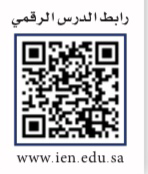 ضرب الكسور العشرية في اعداد كلية
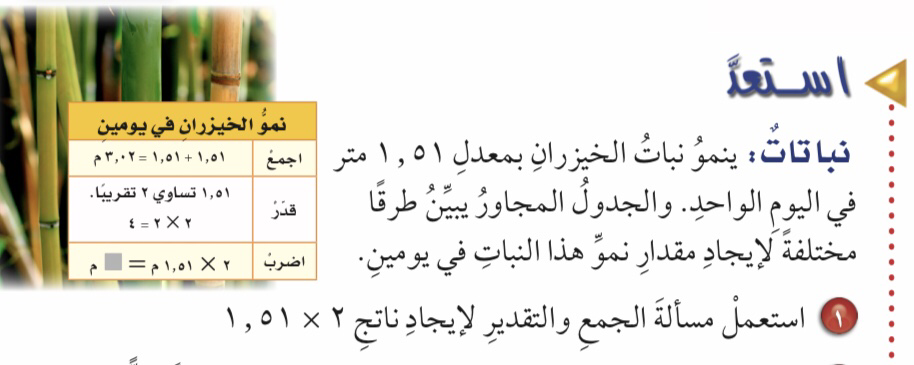 فكرة الدرس :
أقدر نواتج ضرب اعداد كلية في كسور عشرية وأجدها
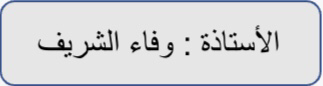 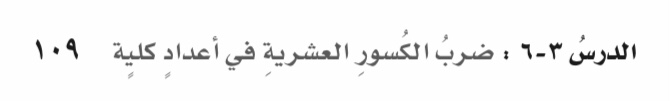 ٣-٦
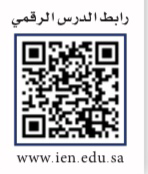 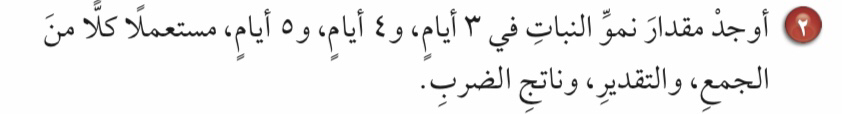 ضرب الكسور العشرية في اعداد كلية
فكرة الدرس :
أقدر نواتج ضرب اعداد كلية في كسور عشرية وأجدها
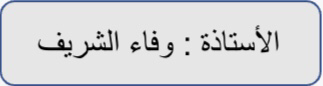 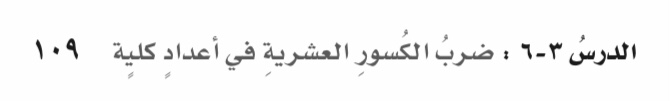 ٣-٦
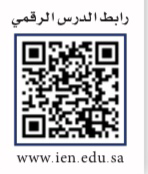 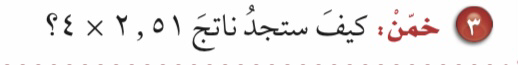 ضرب الكسور العشرية في اعداد كلية
فكرة الدرس :
أقدر نواتج ضرب اعداد كلية في كسور عشرية وأجدها
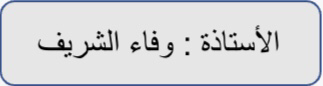 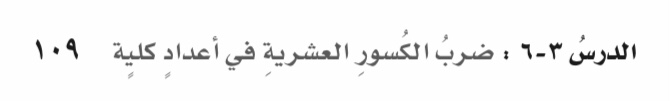 ٣-٦
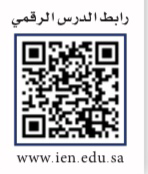 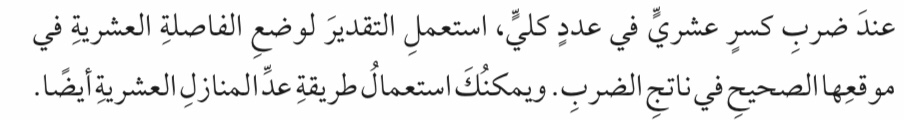 ضرب الكسور العشرية في اعداد كلية
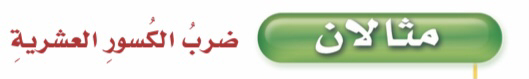 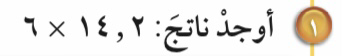 فكرة الدرس :
أقدر نواتج ضرب اعداد كلية في كسور عشرية وأجدها
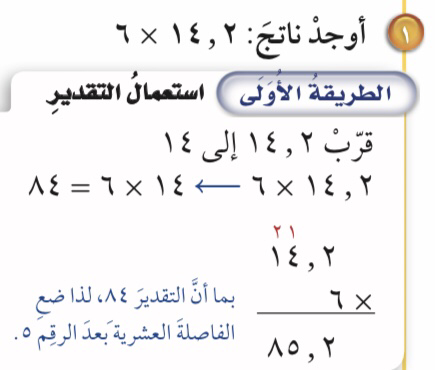 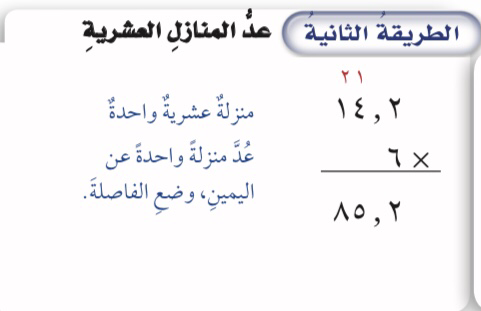 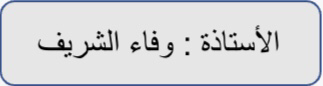 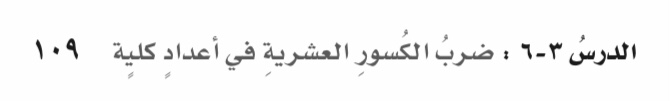 ٣-٦
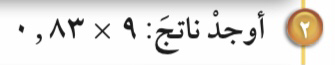 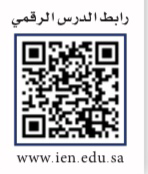 ضرب الكسور العشرية في اعداد كلية
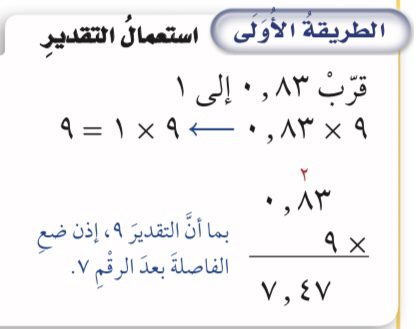 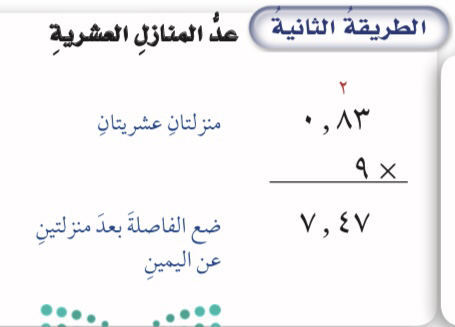 فكرة الدرس :
أقدر نواتج ضرب اعداد كلية في كسور عشرية وأجدها
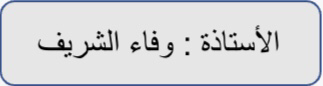 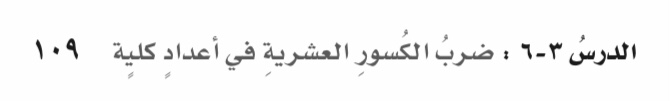 ٣-٦
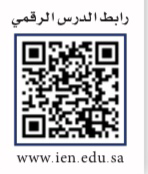 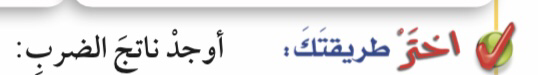 ضرب الكسور العشرية في اعداد كلية
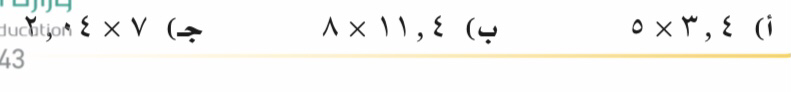 فكرة الدرس :
أقدر نواتج ضرب اعداد كلية في كسور عشرية وأجدها
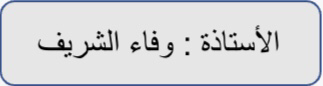 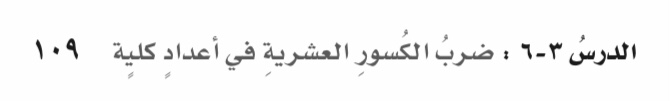 ٣-٦
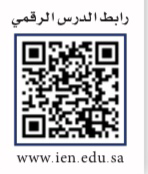 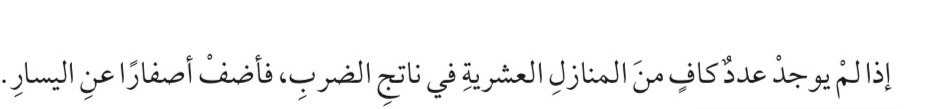 ضرب الكسور العشرية في اعداد كلية
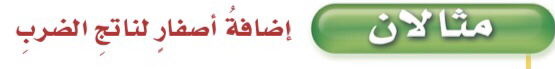 فكرة الدرس :
أقدر نواتج ضرب اعداد كلية في كسور عشرية وأجدها
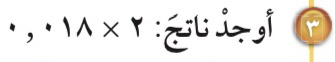 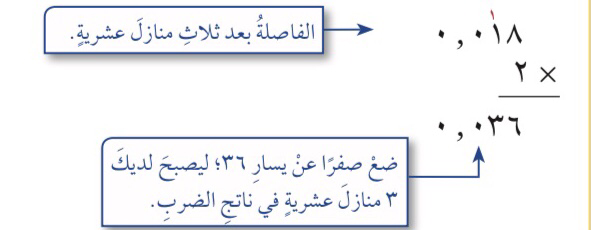 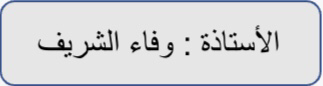 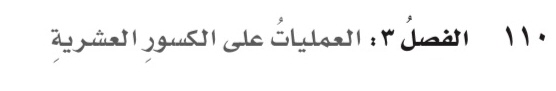 ٣-٦
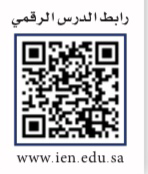 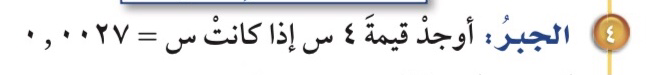 ضرب الكسور العشرية في اعداد كلية
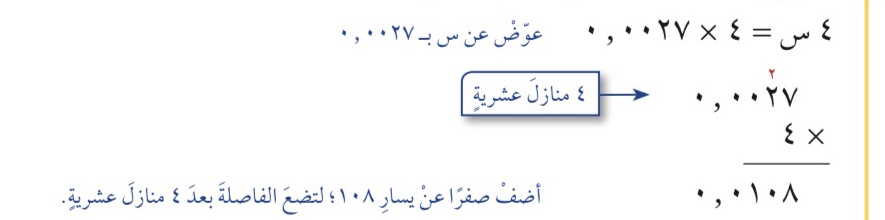 فكرة الدرس :
أقدر نواتج ضرب اعداد كلية في كسور عشرية وأجدها
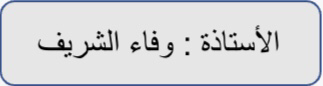 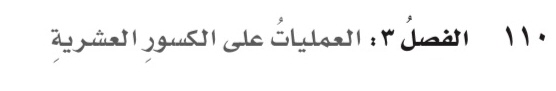 ٣-٦
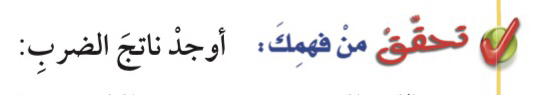 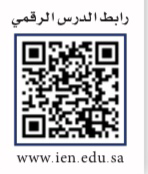 ضرب الكسور العشرية في اعداد كلية
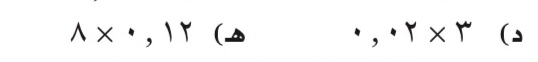 فكرة الدرس :
أقدر نواتج ضرب اعداد كلية في كسور عشرية وأجدها
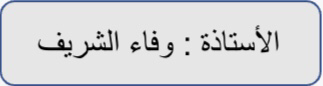 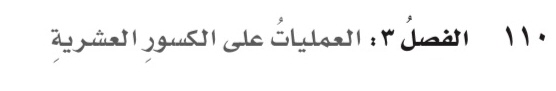 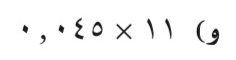 ٣-٦
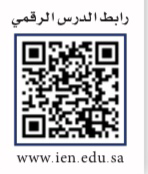 ضرب الكسور العشرية في اعداد كلية
فكرة الدرس :
أقدر نواتج ضرب اعداد كلية في كسور عشرية وأجدها
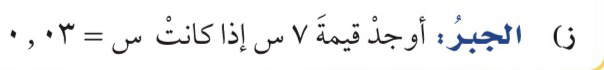 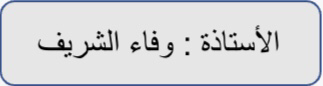 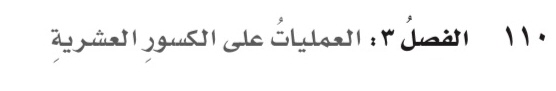 ٣-٦
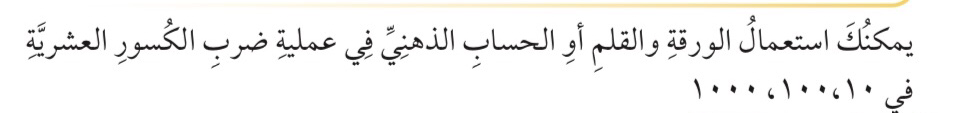 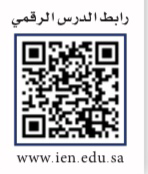 ضرب الكسور العشرية في اعداد كلية
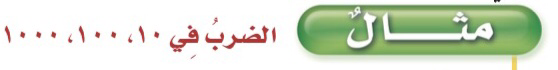 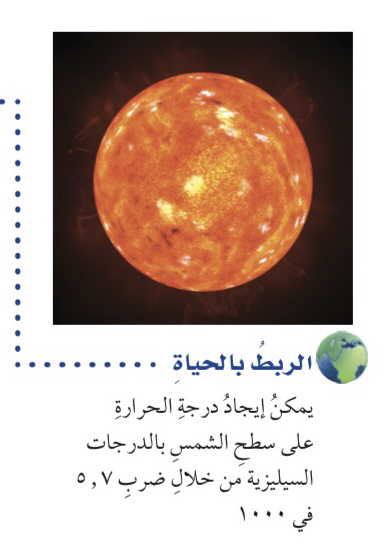 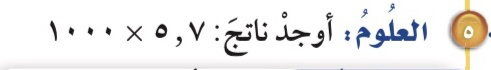 فكرة الدرس :
أقدر نواتج ضرب اعداد كلية في كسور عشرية وأجدها
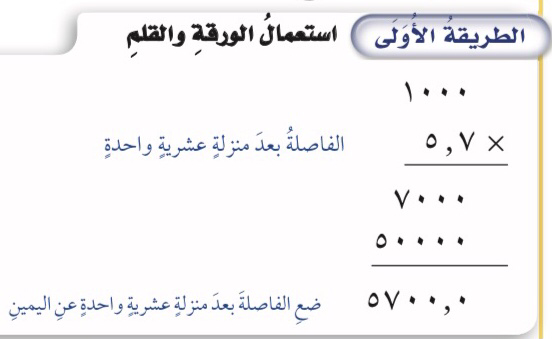 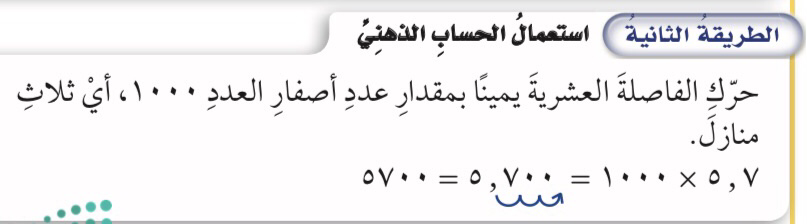 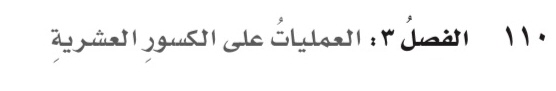 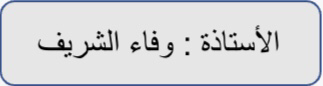 ٣-٦
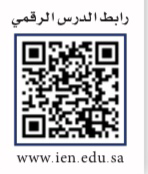 ضرب الكسور العشرية في اعداد كلية
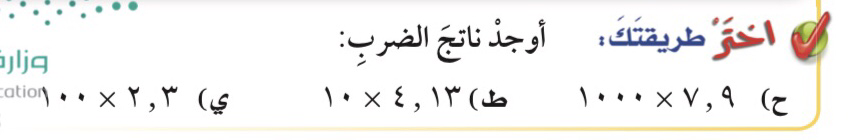 فكرة الدرس :
أقدر نواتج ضرب اعداد كلية في كسور عشرية وأجدها
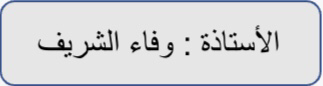 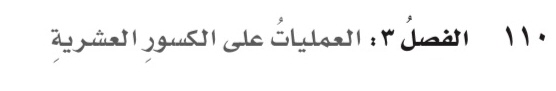 ٣-٦
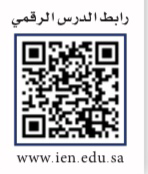 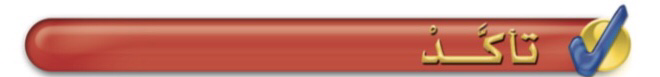 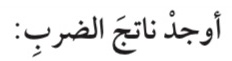 ضرب الكسور العشرية في اعداد كلية
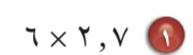 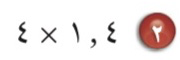 فكرة الدرس :
أقدر نواتج ضرب اعداد كلية في كسور عشرية وأجدها
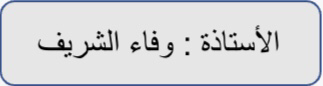 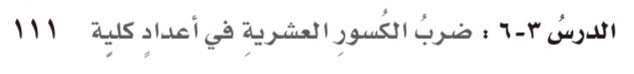 ٣-٦
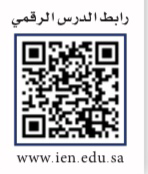 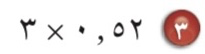 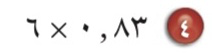 ضرب الكسور العشرية في اعداد كلية
فكرة الدرس :
أقدر نواتج ضرب اعداد كلية في كسور عشرية وأجدها
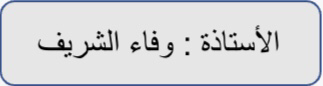 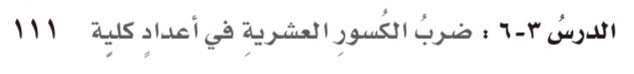 ٣-٦
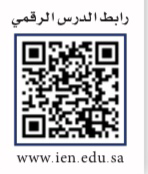 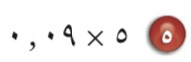 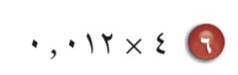 ضرب الكسور العشرية في اعداد كلية
فكرة الدرس :
أقدر نواتج ضرب اعداد كلية في كسور عشرية وأجدها
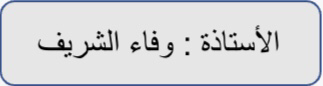 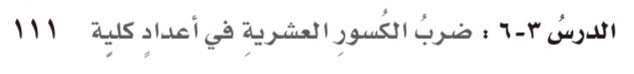 ٣-٦
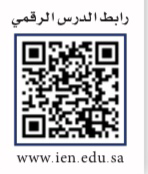 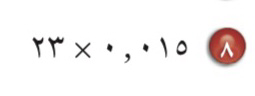 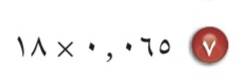 ضرب الكسور العشرية في اعداد كلية
فكرة الدرس :
أقدر نواتج ضرب اعداد كلية في كسور عشرية وأجدها
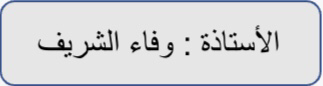 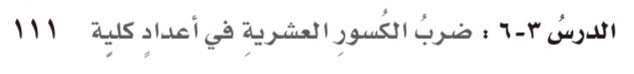 ٣-٦
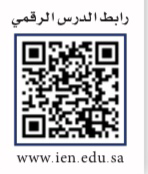 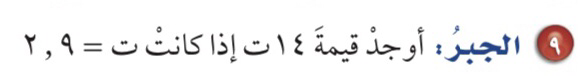 ضرب الكسور العشرية في اعداد كلية
فكرة الدرس :
أقدر نواتج ضرب اعداد كلية في كسور عشرية وأجدها
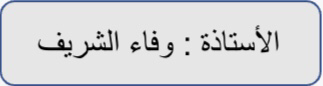 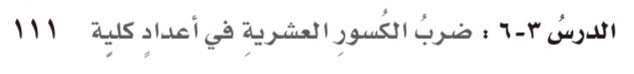 ٣-٦
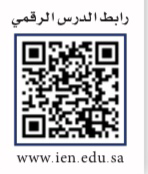 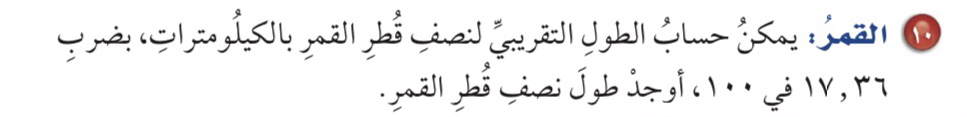 ضرب الكسور العشرية في اعداد كلية
فكرة الدرس :
أقدر نواتج ضرب اعداد كلية في كسور عشرية وأجدها
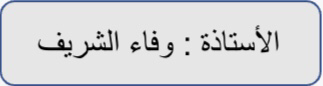 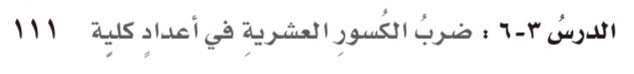 ٣-٦
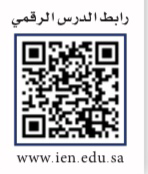 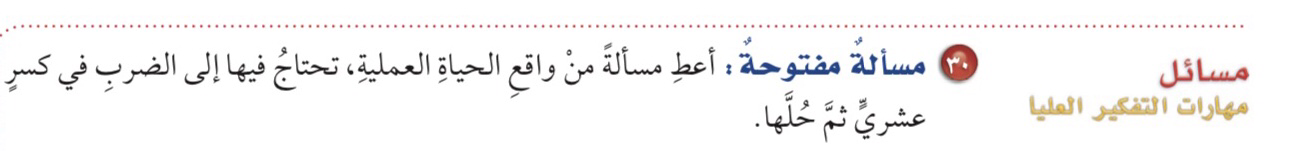 ضرب الكسور العشرية في اعداد كلية
فكرة الدرس :
أقدر نواتج ضرب اعداد كلية في كسور عشرية وأجدها
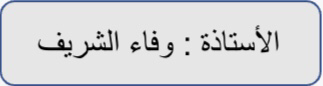 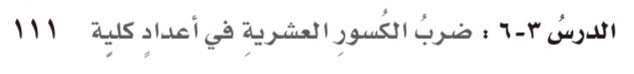 ٣-٦
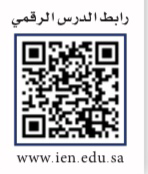 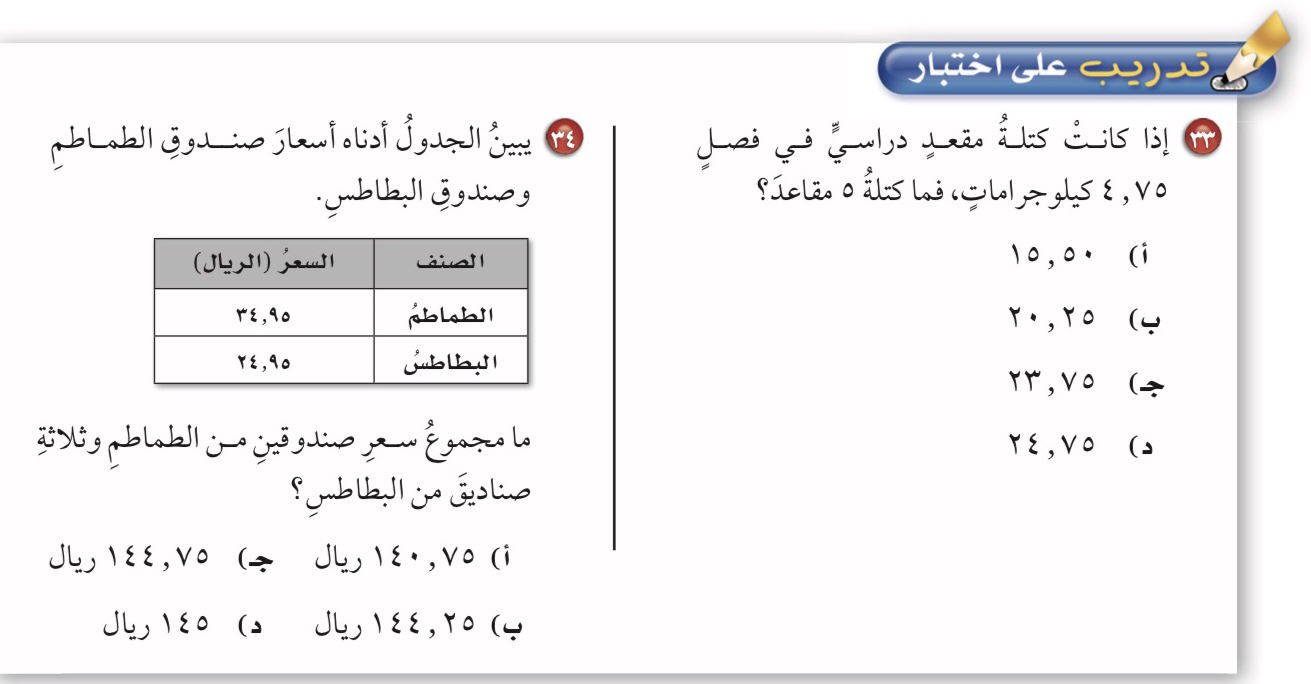 ضرب الكسور العشرية في اعداد كلية
فكرة الدرس :
أقدر نواتج ضرب اعداد كلية في كسور عشرية وأجدها
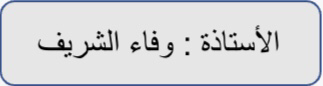 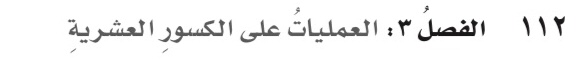 ٣-٦
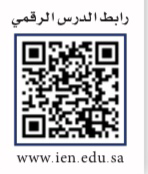 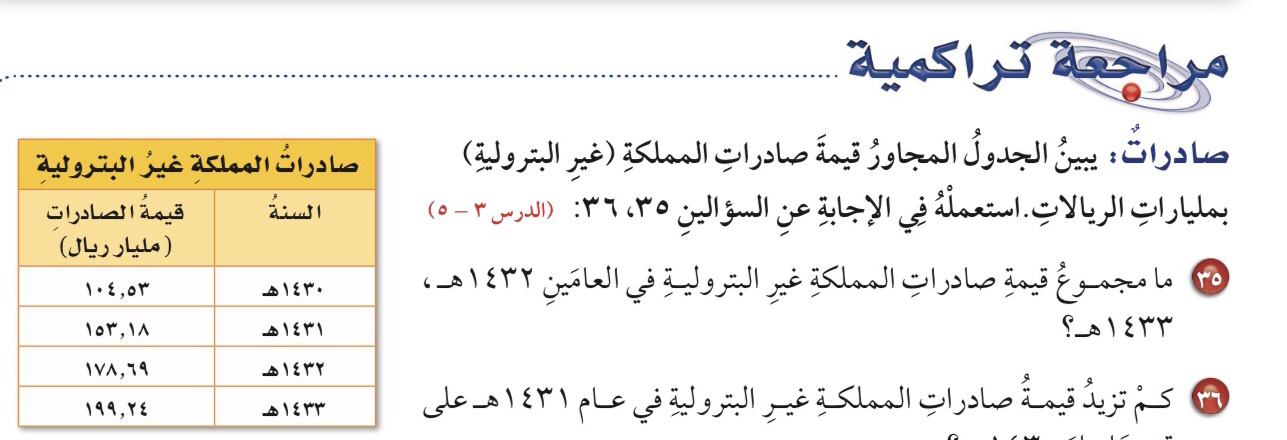 ضرب الكسور العشرية في اعداد كلية
فكرة الدرس :
أقدر نواتج ضرب اعداد كلية في كسور عشرية وأجدها
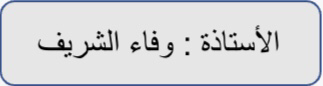 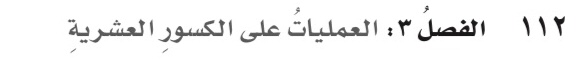 ٣-٦
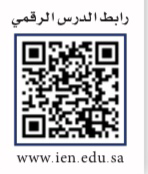 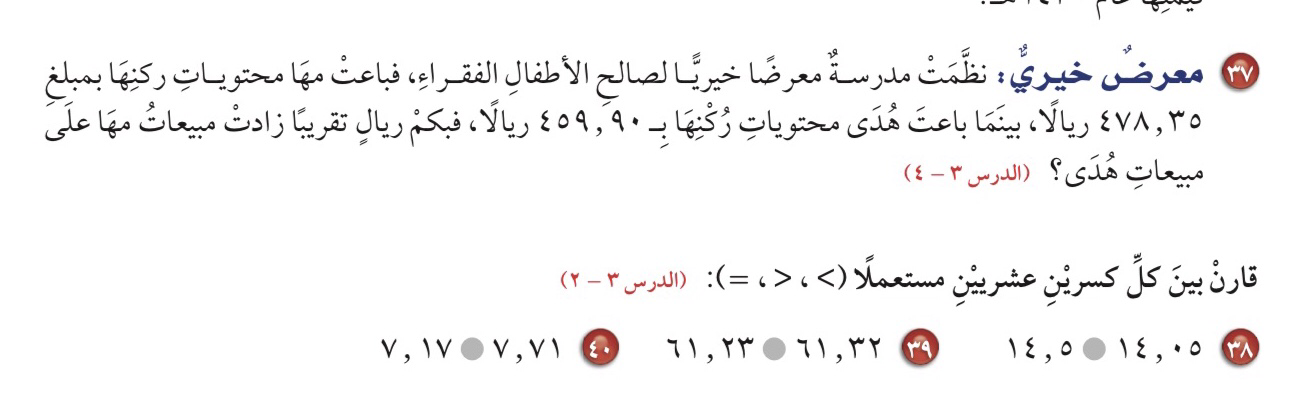 ضرب الكسور العشرية في اعداد كلية
فكرة الدرس :
أقدر نواتج ضرب اعداد كلية في كسور عشرية وأجدها
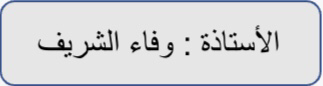 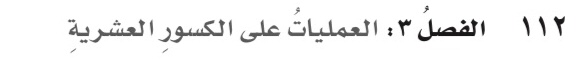 ٣-٦
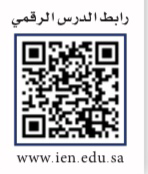 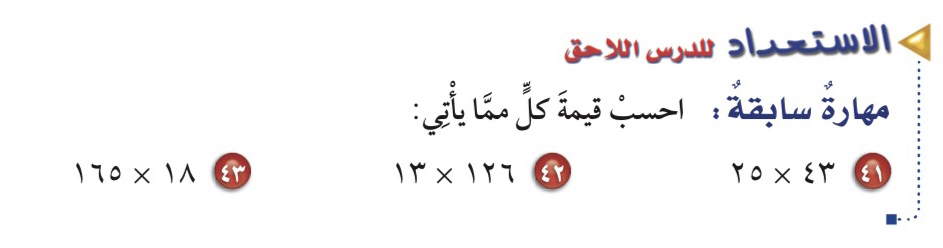 ضرب الكسور العشرية في اعداد كلية
فكرة الدرس :
أقدر نواتج ضرب اعداد كلية في كسور عشرية وأجدها
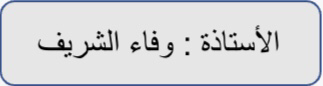 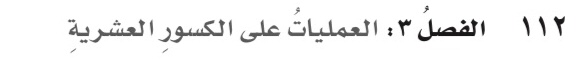 ٣-٦
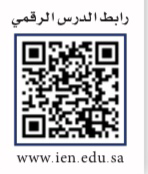 الواجب في المنصة
ضرب الكسور العشرية في اعداد كلية
فكرة الدرس :
أقدر نواتج ضرب اعداد كلية في كسور عشرية وأجدها
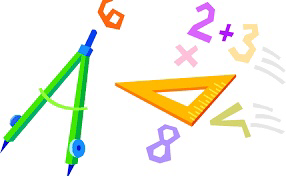 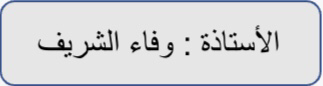 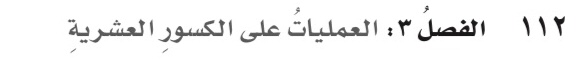